SpellingGetting it write, wright, right!
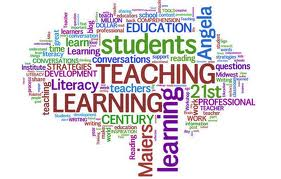 Aims
To know the implications for spelling within the new primary curriculum

To understand how spelling is being taught in school and how this is changing 

To have the opportunity to ask questions

To know how you can support spelling at home
Task
In a puiltacibon of teh New Scnieitst it siad you cuold jublme all teh letetrs in a wrod adn as lnog as teh frist adn lsat were the smae, reibadailty wolud hadrly be aftcfeed. My ansaylis did not cmoe to mcuh beucase of teh thoery at the tmie but raserceh sugsegts we may hvae smoe pofrweul palrlael prsooscers at wrok, which seepd up regnicoiton. We olny need the frist and lsat letetrs to spot chganes in meniang.
GHOWBTAPTEAU spells..?
GH OW BT A PT EAU
GH is P, as in hiccough
OW is O, as in bow
BT is T, as in doubt
A is A, as in acorn
PT is T, as in pterodactyl
EAU is O, as in beau
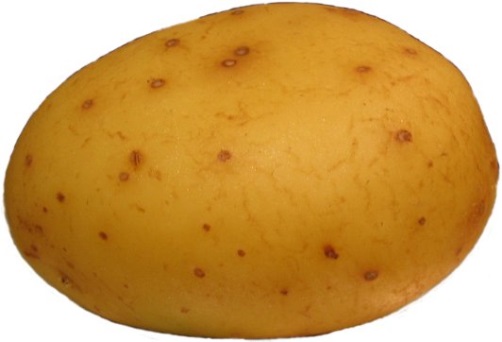 How have we been teaching spelling?
Diagnostic tests were carried out to ascertain levels
Weekly tests have taken place
Children’s progress has been tracked and adjustments have been made
Profile of spelling has been raised
Parents have been supporting children in learning spellings at home
New Curriculum Expectations
Significant increase in expectations across all year groups
Greater focus on spelling rules and conventions
Greater focus on word roots and origins
Word lists are particularly demanding
Skills need to be embedded
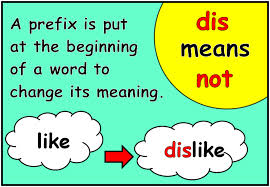 Rules and Patterns
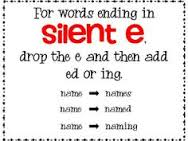 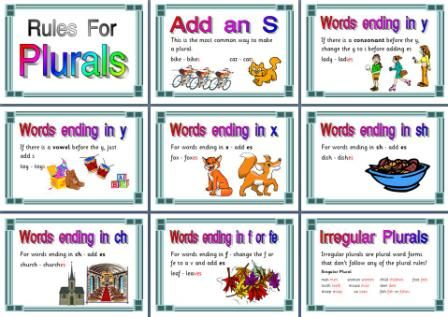 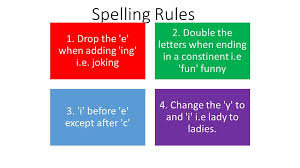 Year 1 Expectations
In line with Phase 5 phonics
Words with alternate pronunciations of digraphs and trigraphs 
Compound words – playground / blackbird
Adding endings – jump / jumper / jumping
Prefix – un : unkind / unfriendly 
Common exception words ‘tricky words’ – school / friend / where
Year 2 Expectations
Rules:
Verb tenses : hope / hoped / hoping
Plurals : flashes / boxes
Changing adjectives to adverbs : quick – quickly / careful – carefully 
Suffixes : happiness / joyful / payment / painless
Adding er & est
Year 3 & 4
Adding vowel suffixes to words with more than one syllable e.g. beginner
Suffixes: ation, ly, sure, ture, ous
Prefixes: un, dis, mis, re, sub, inter, super
disappear 
although 
guard 
recent 
knowledge 
experience 
business 
accidentally
experience 
reign
Year 5 & 6
Endings: tious, cious, cial, ance, ancy, ably, ibly, 
Use of a hyphen
Homophones
Letter string – ough
Silent letters
pronunciation 
prejudice 
convenience 
mischievous 
nuisance 
amateur 
guarantee 
parliament
What next?
Limitations to stand alone spelling tests:
-Children don’t always commit spellings learnt for a test to their long-term memory 
-Some get 10/10 but then fail  to spell these words correctly in their writing 
-Gives teachers little information about the spelling skills children need to develop

New guidance from the government:
Higher emphasis on the teaching of spelling rules and strategies
50% of the marks in the end of Key Stage 1 & 2 SPAG tests are awarded to spelling questions
Changes to spelling
Each class will focus on a weekly rule / pattern and dedicated spelling time will take place every Friday
Children will bring home words which are linked to the pattern / rule they have been taught
Tests will take place the following week
Spelling will feature more heavily in daily literacy sessions
Children will be given further opportunities to self correct spelling through dictionaries
Will this involve all children?
Children who are currently working below the expected level for their year group will take part in spellings interventions looking at words which are more appropriate for them
All other children will look at rules for their year group, we will differentiate through breadth of words following the same rules 
e.g. tion:
		nation
		relation
		recommendation
How can you help?
Sounding out by breaking the word into phonemes
Look, cover, write, check
Split the word into syllables – re-mem-ber
Mnemonics e.g. People Eat Orange Peel Like Elephants or OU Lucky Duck (would/could/should)
Identify words within words e.g. rat in separate 
Making links with word meaning e.g. sign – signal – signature
Dictionary skills
How can you help?
Websites: Topmarks & Woodlands Junior – spelling games
Familiarise yourself with the statutory words for each year group
Encourage your child to ‘have a go’
Remember – it is fine to make mistakes, it is important that children given the skills of how to correct them

Any Questions?